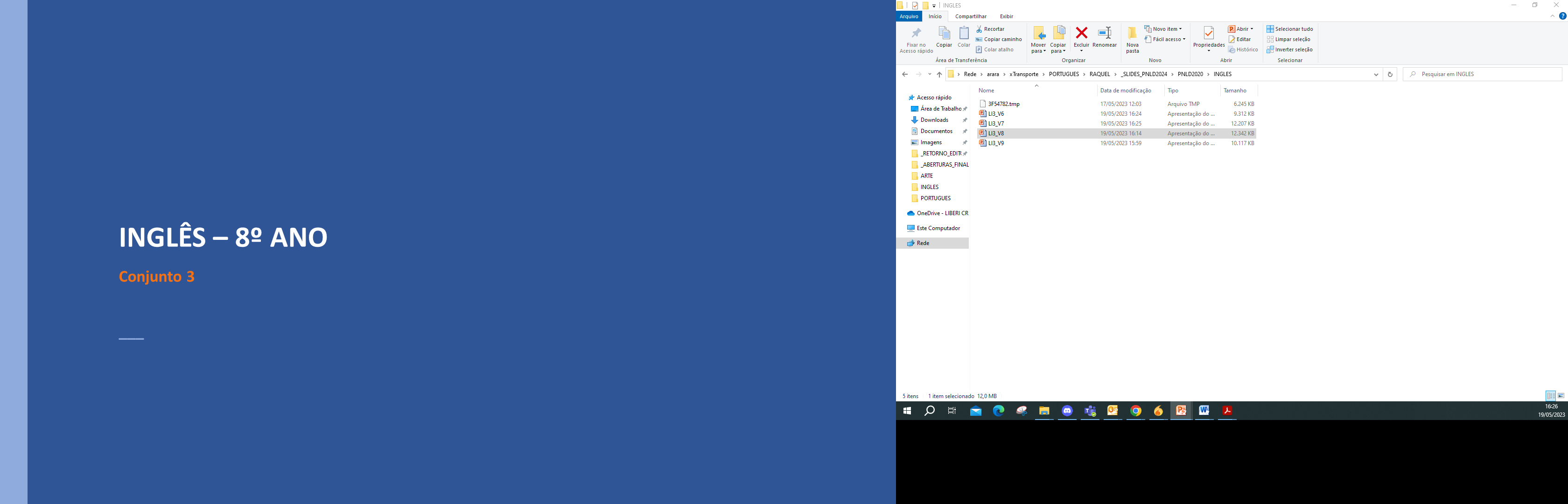 LÍNGUA INGLESA – 8º ANO									 Conjunto 3
Unidade 4
2
LÍNGUA INGLESA – 8º ANO									 Conjunto 3
Quiz
O quiz é um tipo de questionário utilizado para testar os conhecimentos de alguém a respeito de um tema. 
Geralmente, é estruturado com perguntas e alternativas de resposta que devem ser assinaladas pela pessoa que está fazendo o teste. Ele pode abordar diferentes temas, como arte, música, cinema e conhecimentos gerais.
3
LÍNGUA INGLESA – 8º ANO									 Conjunto 3
Trabalhos de arte
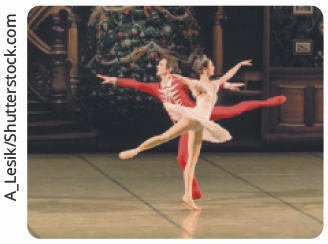 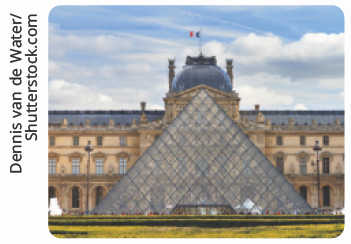 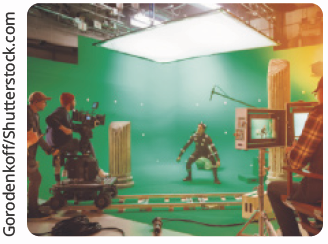 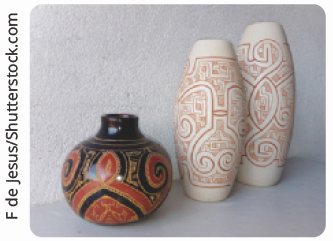 architecture
ceramics
cinema
dance
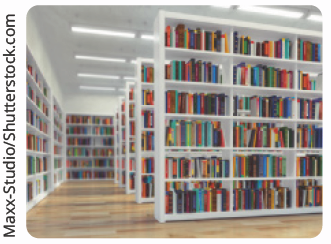 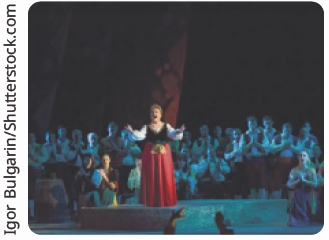 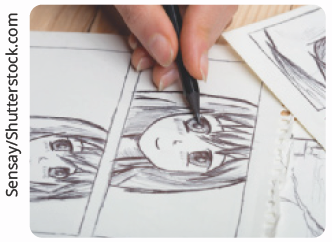 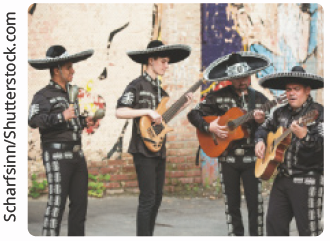 drawing
literature
music
theater
4
LÍNGUA INGLESA – 8º ANO									 Conjunto 3
Adjetivos
Os adjetivos são palavras que descrevem características de substantivos.
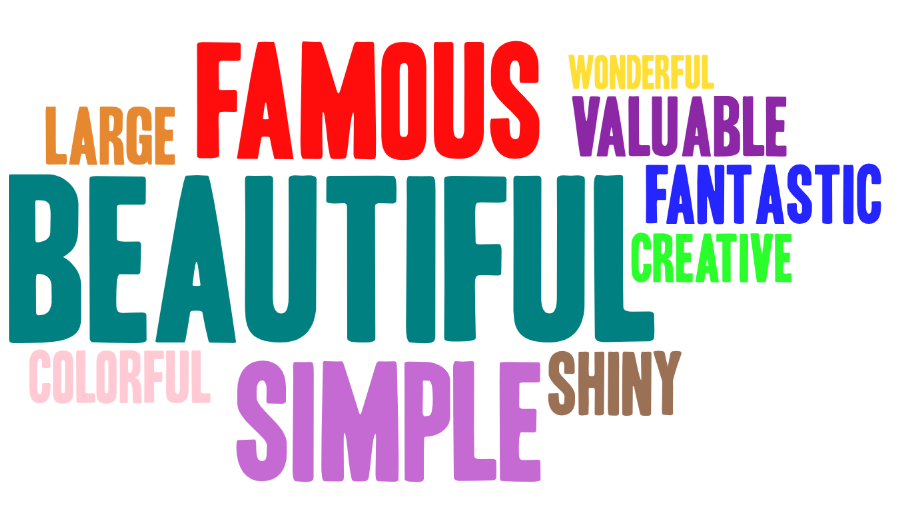 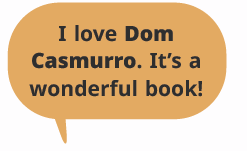 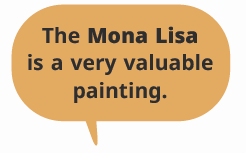 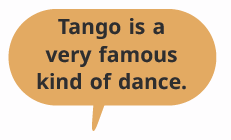 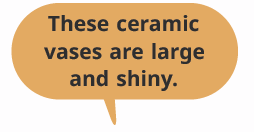 5
LÍNGUA INGLESA – 8º ANO									 Conjunto 3
Superlativo
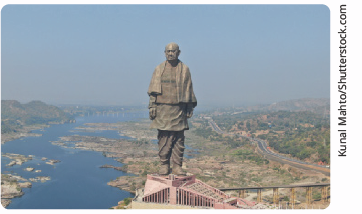 O superlativo é utilizado para expressar o mais alto grau de qualidade de alguém ou algo em relação a todas as outras pessoas ou coisas.

The Statue of Unity is the tallest monument in the world.

The Nefertiti Bust is the most famous Egyptian archaelogical artifact.
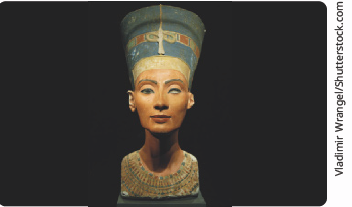 6
LÍNGUA INGLESA – 8º ANO									 Conjunto 3
Superlativo
Veja, a seguir, como os adjetivos curtos (até duas sílabas) se compõem quando usamos a forma superlativa.
Usa-se the antes do adjetivo.
That is the largest sculpture of the artist.
7
the most famous
LÍNGUA INGLESA – 8º ANO									 Conjunto 3
the most sophisticated
Superlativo
good - best
bad - worst
far - farthest
Para expressar a forma comparativa em adjetivos longos (três ou mais sílabas), usa-se a expressão the most e o adjetivo não sofre alterações.
Alguns adjetivos tem uma forma comparativa irregular.
8